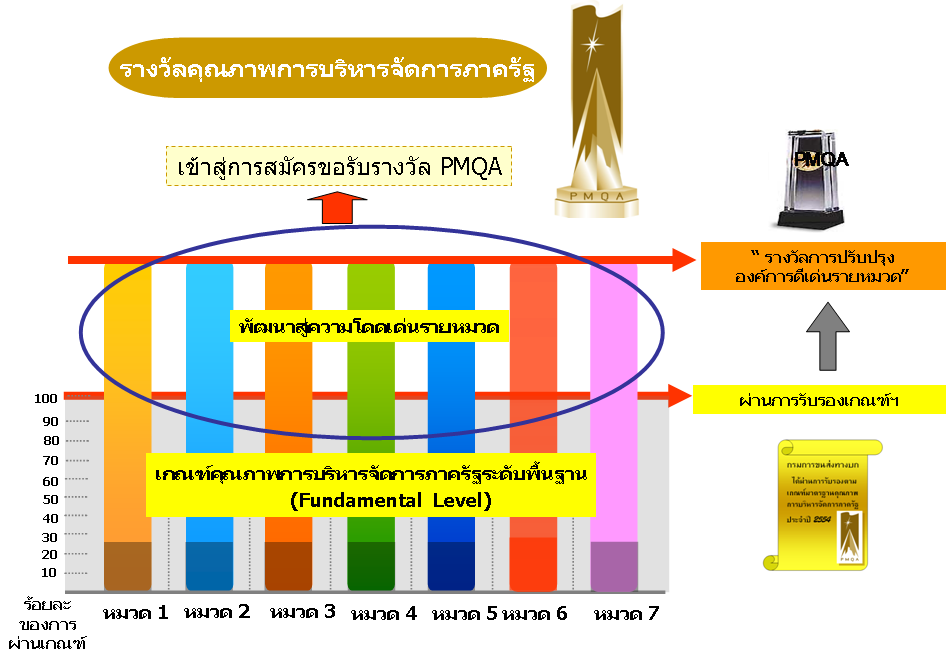 หลักการแนวคิดเกณฑ์คุณภาพการบริหารจัดการภาครัฐระดับพื้นฐาน ฉบับที่ 2
นางอารีย์พันธ์  เจริญสุข
ผู้อำนวยการกองบริหารการเปลี่ยนแปลงและนวัตกรรม
สำนักงาน ก.พ.ร.
16 มิถุนายน 58
หัวข้อการบรรยาย
ความเป็นมา
1.1	  มติคณะรัฐมนตรีในการประชุมเมื่อวันที่ 28 มิถุนายน 2548 เห็นชอบให้นำ  การพัฒนาคุณภาพการบริหารจัดการภาครัฐมาใช้เป็นเครื่องมือผลักดันให้การ  พัฒนาระบบราชการมีประสิทธิภาพ
1.2  สำนักงาน ก.พ.ร. จึงได้ศึกษาและจัดทำเกณฑ์ PMQA และได้กำหนดเป็นตัวชี้วัดตาม  คำรับรองฯ ปี 2549  และในปี 2551 ได้พัฒนาเกณฑ์คุณภาพการบริหารจัดการ ภาครัฐ ระดับพื้นฐาน และกำหนดให้ส่วนราชการนำไปใช้ในการพัฒนาองค์การปีละ 2   หมวด ระหว่างปี พ.ศ. 2552 – 2554
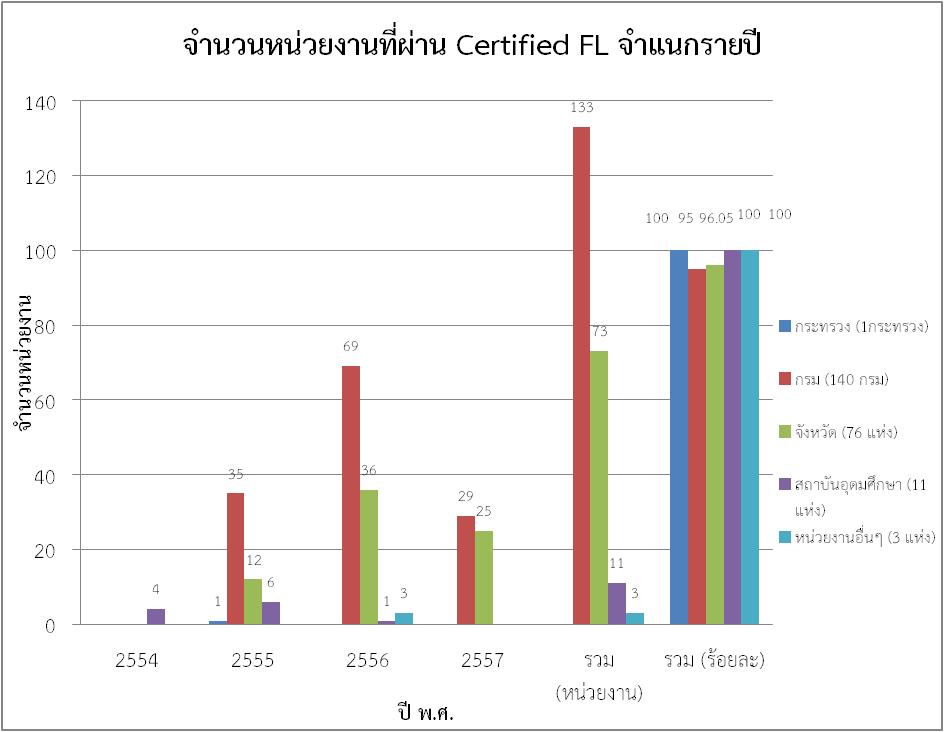 1.3 เพื่อให้มั่นใจว่าส่วนราชการมีการยกระดับการพัฒนาคุณภาพการบริหารจัดการภาครัฐ ได้กำหนดให้มีการการตรวจรับรองคุณภาพการบริหารจัดการภาครัฐระดับพื้นฐาน (Certified  Fundamental Level) ทุก 3 ปี
3
1.4 การตรวจรับรองรอบที่ 1 ตั้งแต่ปี 2555 – 2557
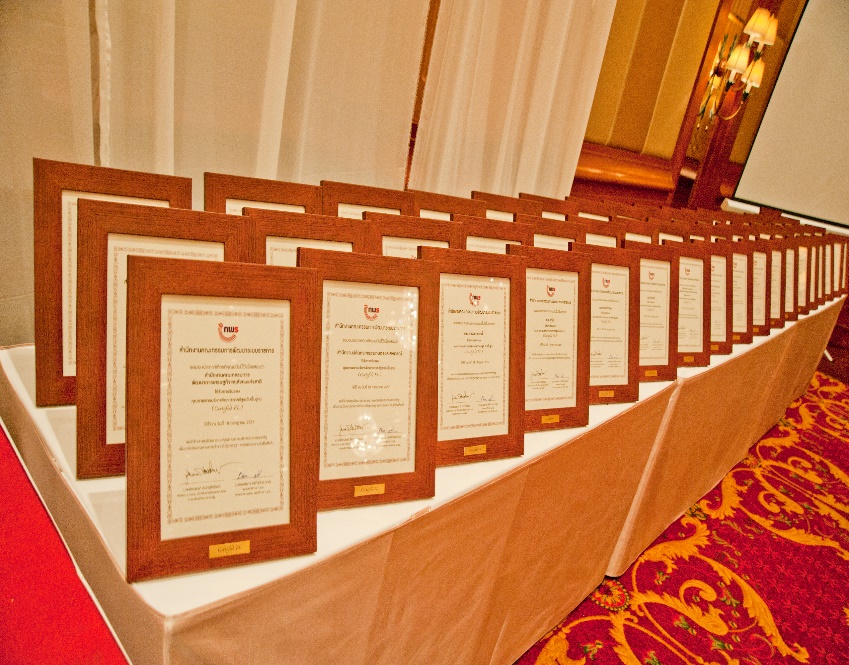 1.5 ในปี พ.ศ. 2558 ได้มีการปรับปรุงเกณฑ์ PMQA ดังนั้นเพื่อยกระดับการพัฒนาส่วนราชการและสอดคล้องกับเกณฑ์รางวัล PMQA พ.ศ. 2558 จึงเห็นควรปรับปรุงเกณฑ์คุณภาพการบริหารจัดการภาครัฐระดับพื้นฐาน สำหรับใช้ประเมินในรอบต่อไป
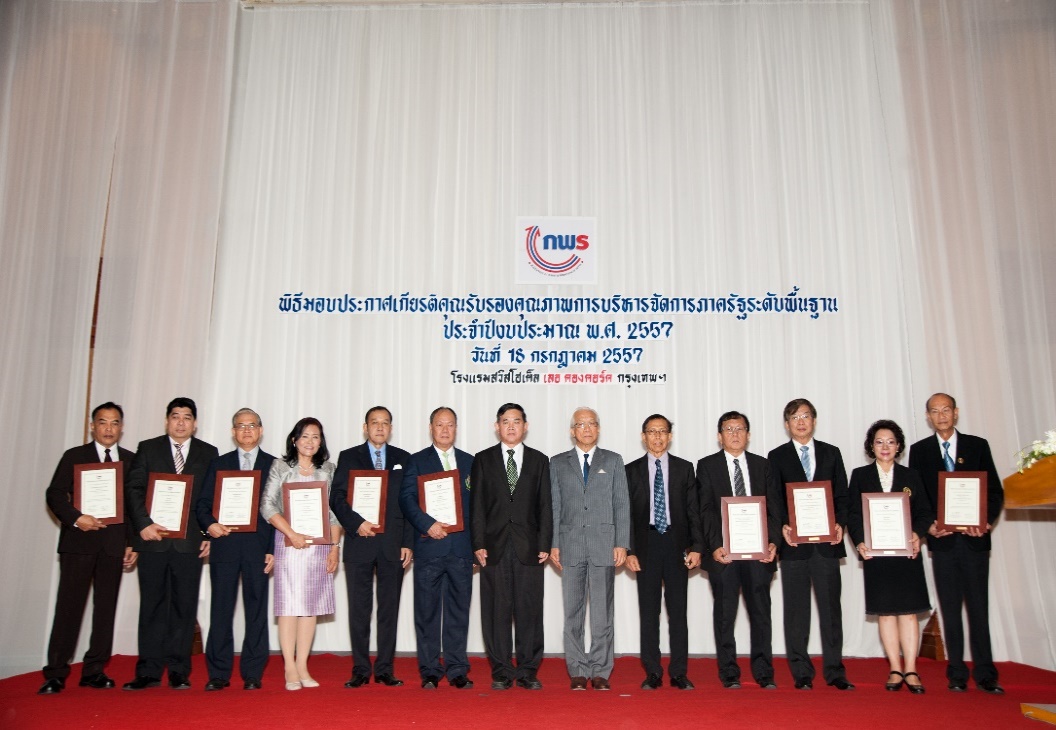 4
4
การดำเนินการตรวจรับรองฯ รอบที่ 1
ผลการตรวจรับรองจังหวัด
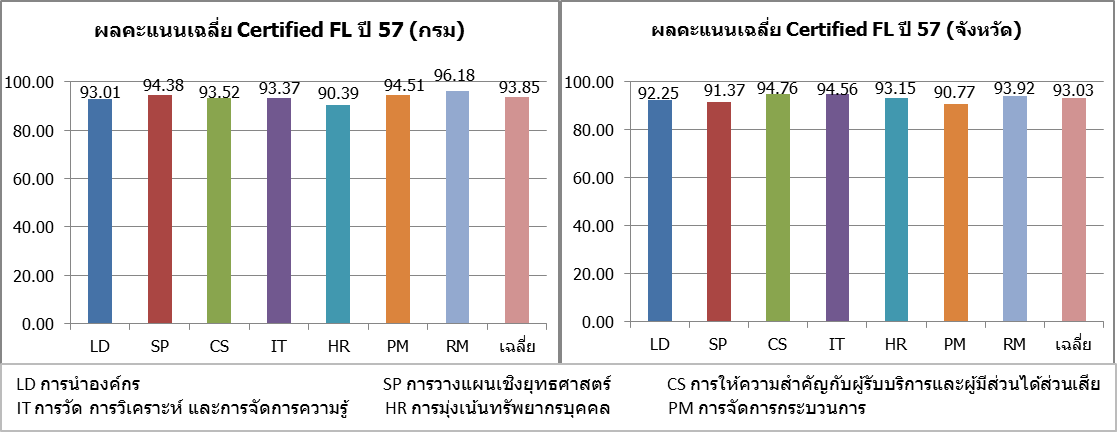 ส่วนราชการมีผลการดำเนินการในแต่ละหมวดใกล้เคียงกัน
หมวดที่มีผลการดำเนินการดีที่สุดในการตรวจรับรองปีที่ผ่านมาได้แก่ หมวด 3  หมวด 4 หมวด 5 หมวด 1 และหมวด 2 ตามลำดับ
 หมวด 6 มีระดับคะแนนน้อยที่สุด
สรุปผลการตรวจรับรองฯ
หมวด 1 การนำองค์การ
หมวด 2 การวางแผนเชิงยุทธศาสตร์
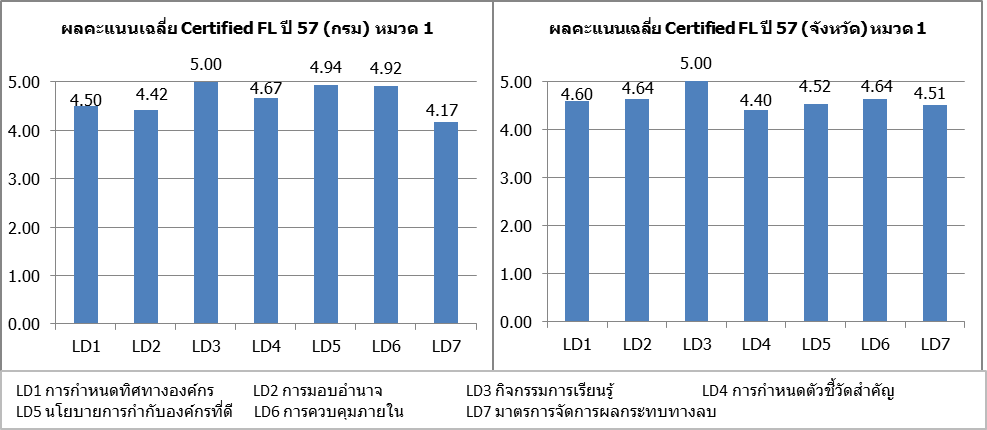 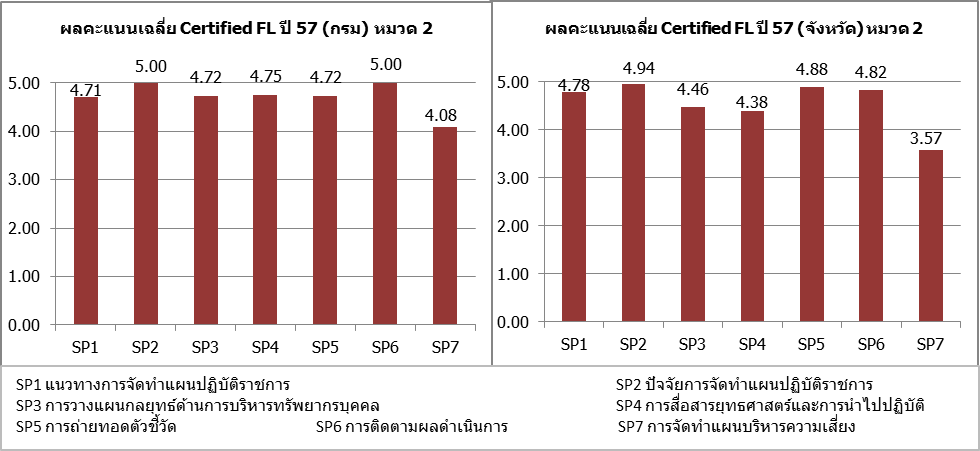 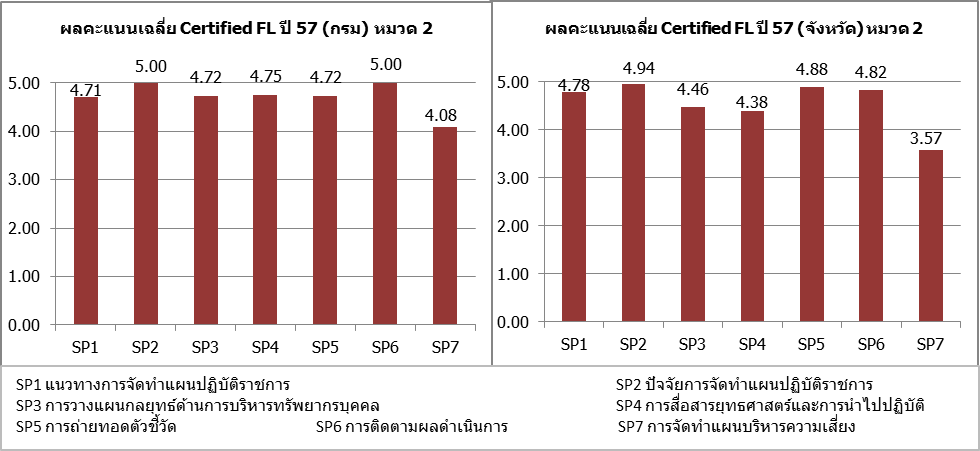 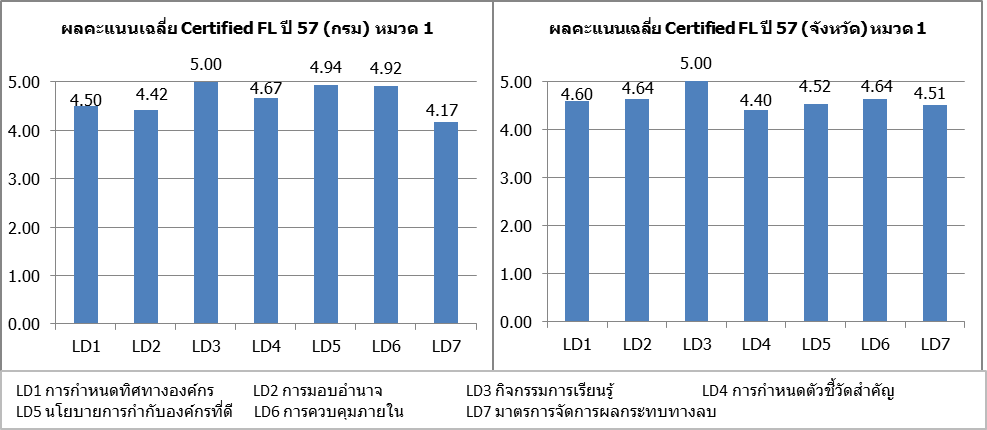 6
สรุปผลการตรวจรับรองฯ
หมวด 4การวัด การวิเคราะห์ และการจัดการความรู้
หมวด 3 
การให้ความสำคัญกับผู้รับบริการและผู้มีส่วนได้ส่วนเสีย
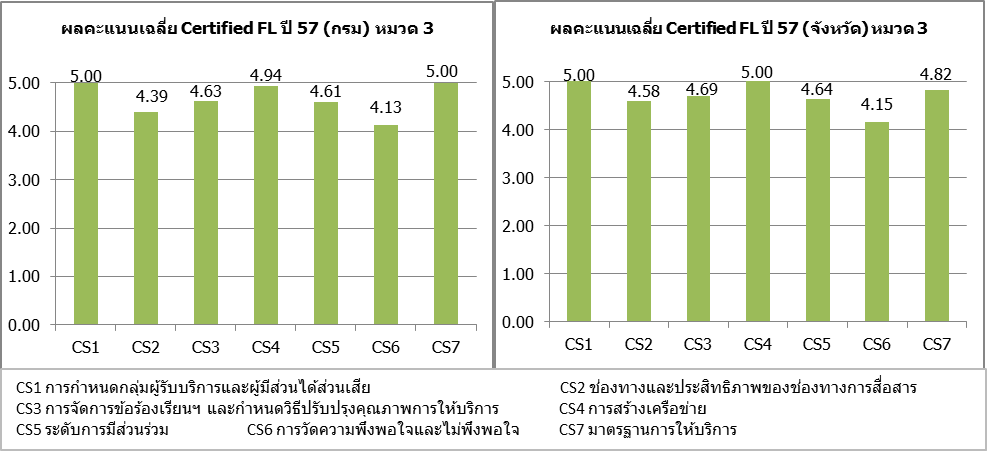 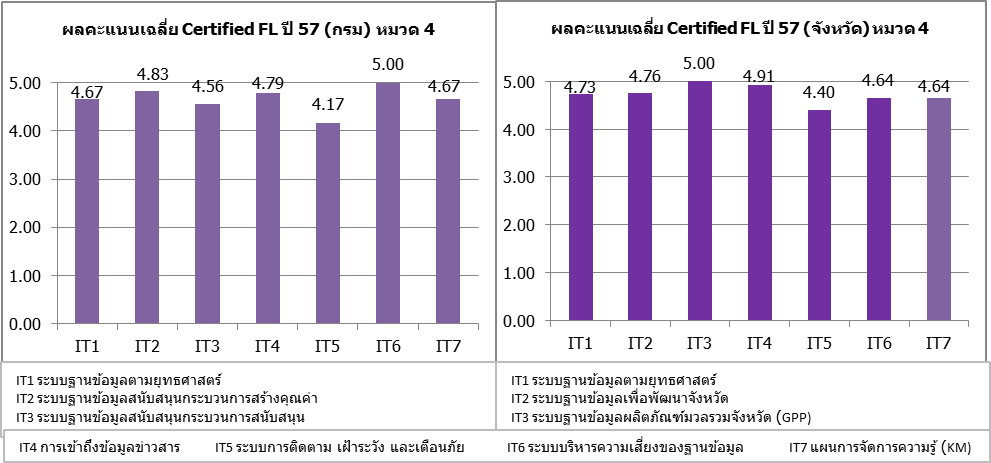 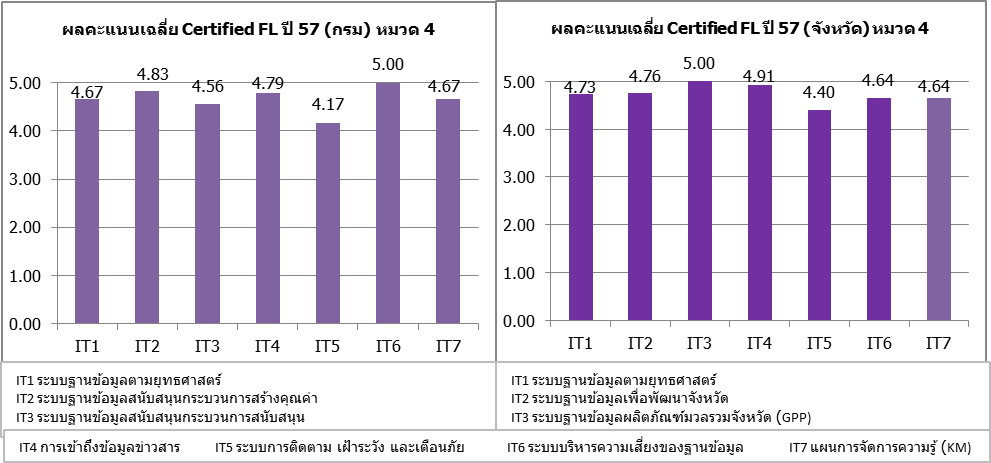 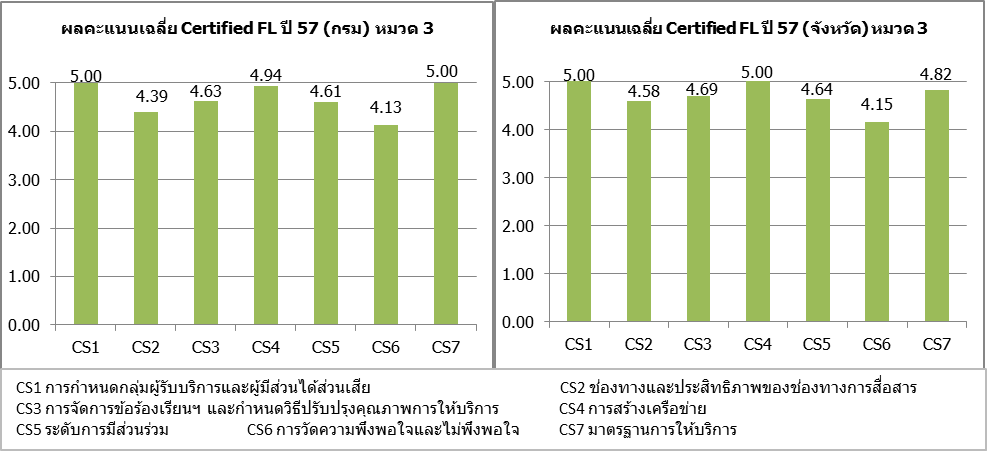 7
สรุปผลการตรวจรับรองฯ
หมวด 5การมุ่งเน้นทรัพยากรบุคคล
หมวด 6 การจัดการกระบวนการ
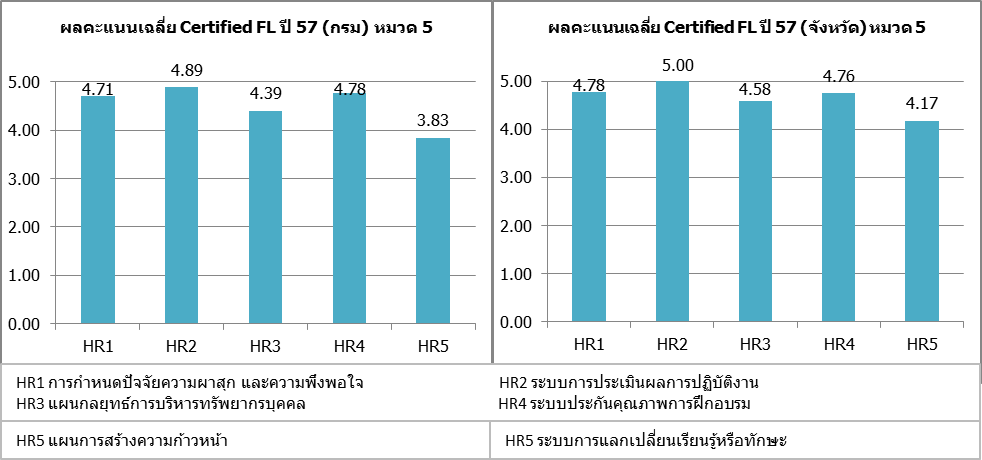 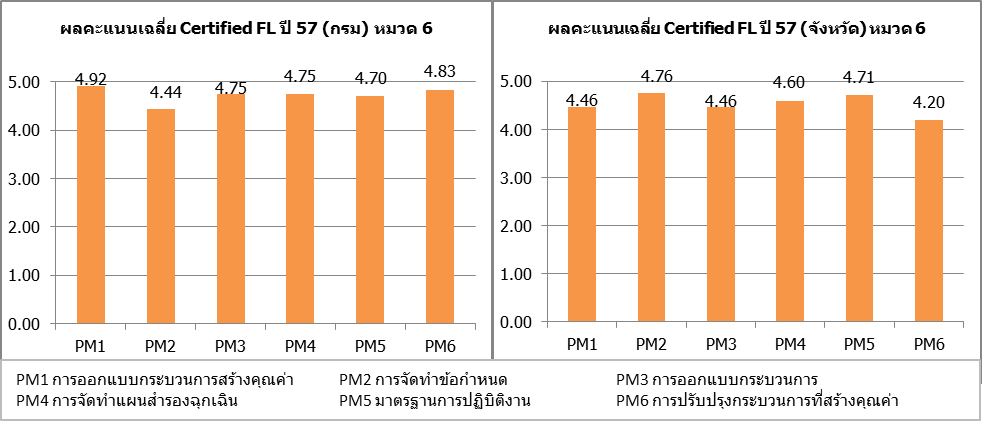 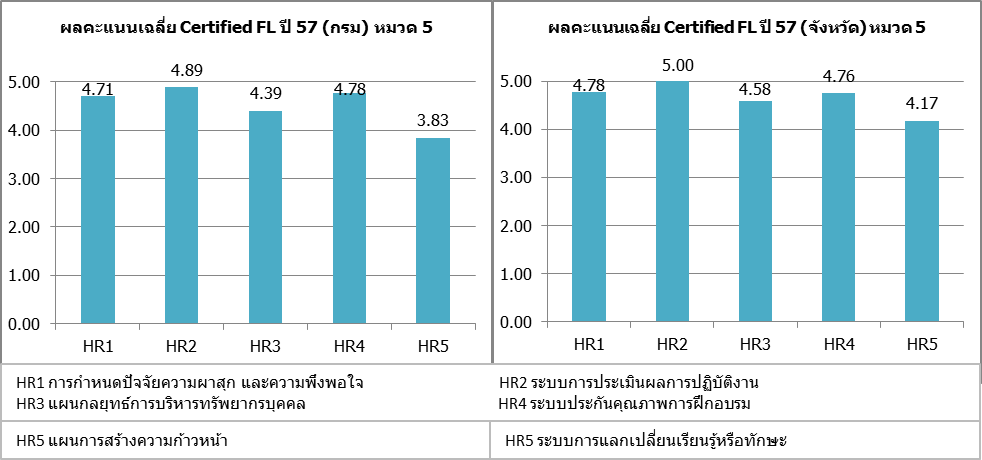 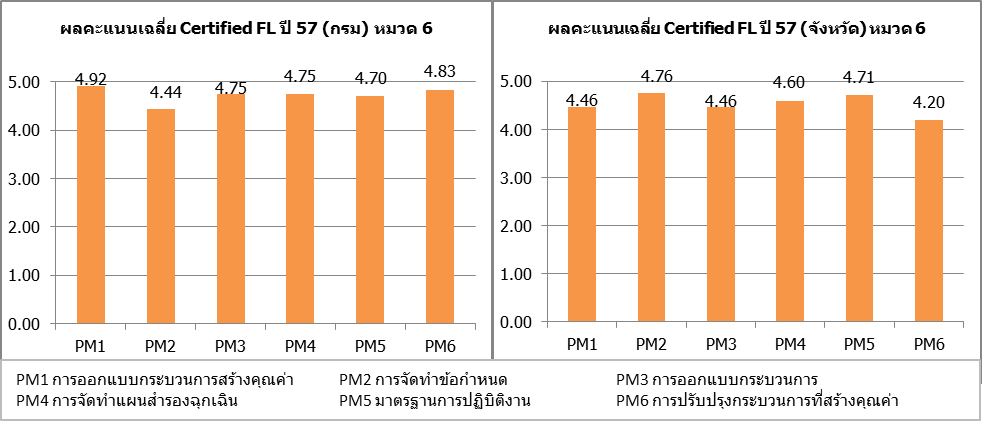 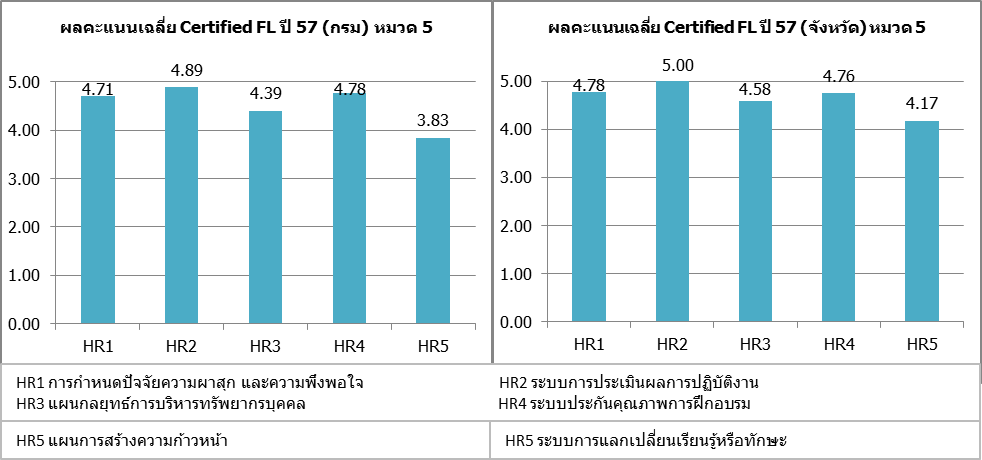 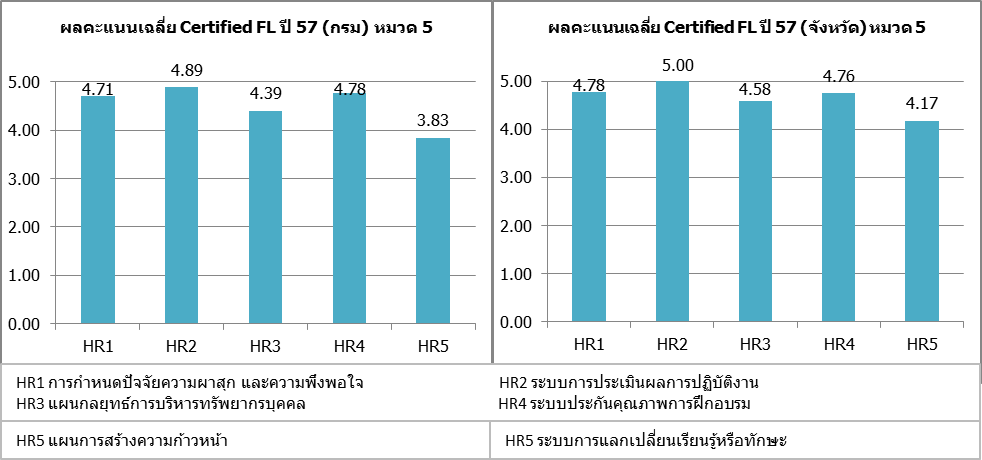 8
สรุปปัญหาการประเมินที่ผ่านมา
การพัฒนาองค์การให้ประสบผลสำเร็จต้องอาศัยความร่วมมือจากทุกส่วนในองค์การผ่านกระบวนการส่งเสริมจากผู้นำอย่างจริงจังและต่อเนื่อง แต่โดยที่ส่วนราชการมีความถี่ของการเปลี่ยนแปลงผู้รับผิดชอบสูง รวมถึงการเปลี่ยนแปลงในระดับผู้บริหารหลายหน่วยงาน มีผลให้การดำเนินการขาดความต่อเนื่องหรืออาจถูกลดความสำคัญลงจนเป็นเหตุให้การพัฒนาองค์การหยุดชะงัก หรือขับเคลื่อนไปอย่างล่าช้า
การปรับปรุงเกณฑ์คุณภาพการบริหารจัดการภาครัฐ ระดับพื้นฐาน
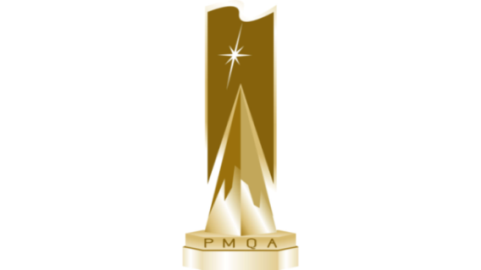 ทิศทางการพัฒนาสู่รางวัลคุณภาพการบริหารจัดการภาครัฐ
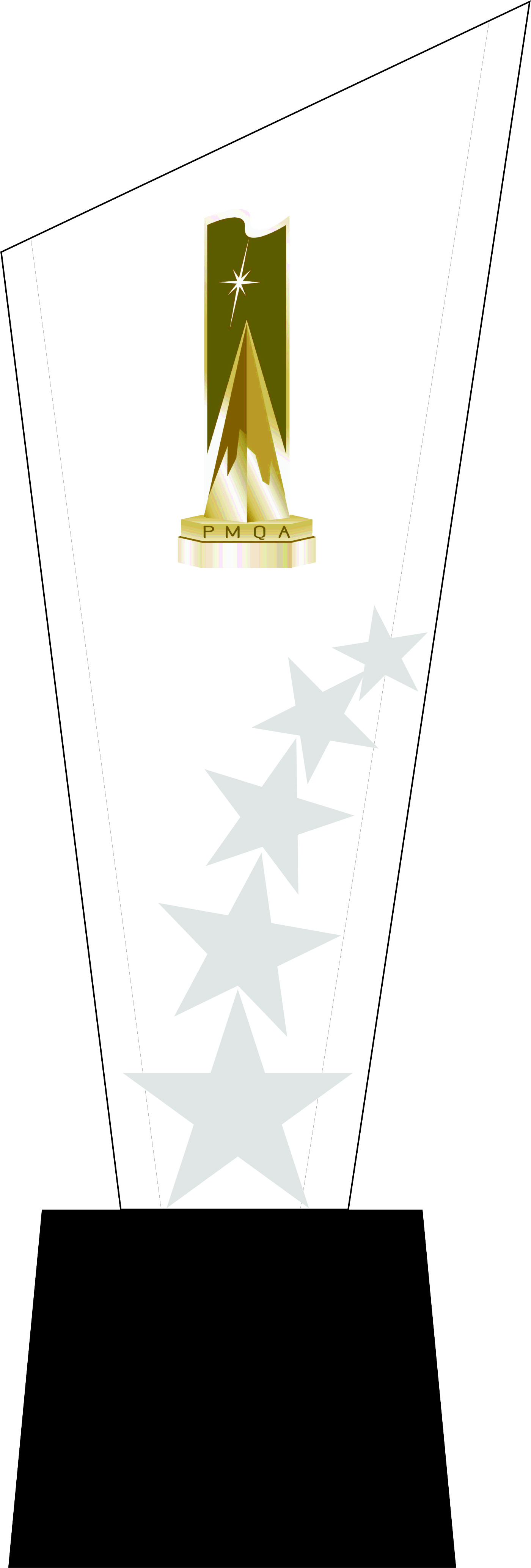 650
400
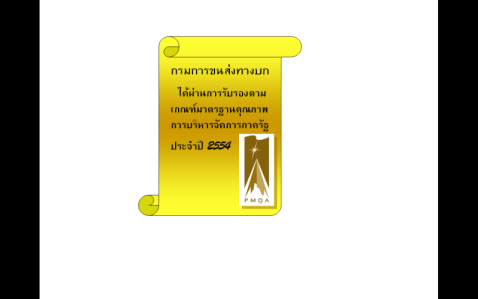 300
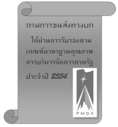 275
รางวัล PMQA
คะแนน
250
A D L I
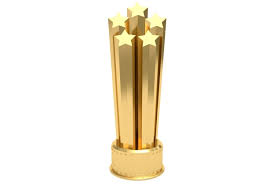 A D R
Certified FL Version 2.0
Certified  FL Version 1.0
PMQC
60
61
59
ผ่าน Cer 55 แต่ไม่เคยได้รางวัล (26 กรม 10 จังหวัด)
ผ่าน Cer 57 แต่ไม่เคยได้รางวัล (29 กรม 25 จังหวัด)
ไม่ผ่าน Cer 59 - 60
ผ่าน Cer 56 แต่ไม่เคยได้รางวัล (66 กรม 33 จังหวัด)
55 - 57
ไม่ผ่าน Cer 59
ไม่ผ่าน Cer V.1.0(7 กรม 3 จังหวัด)
Certified FL
แนวทางในการทบทวนเกณฑ์คุณภาพการบริหารจัดการภาครัฐระดับพื้นฐาน
ค่านิยมของเกณฑ์ฯ
องค์ประกอบของเกณฑ์ PMQA 2558
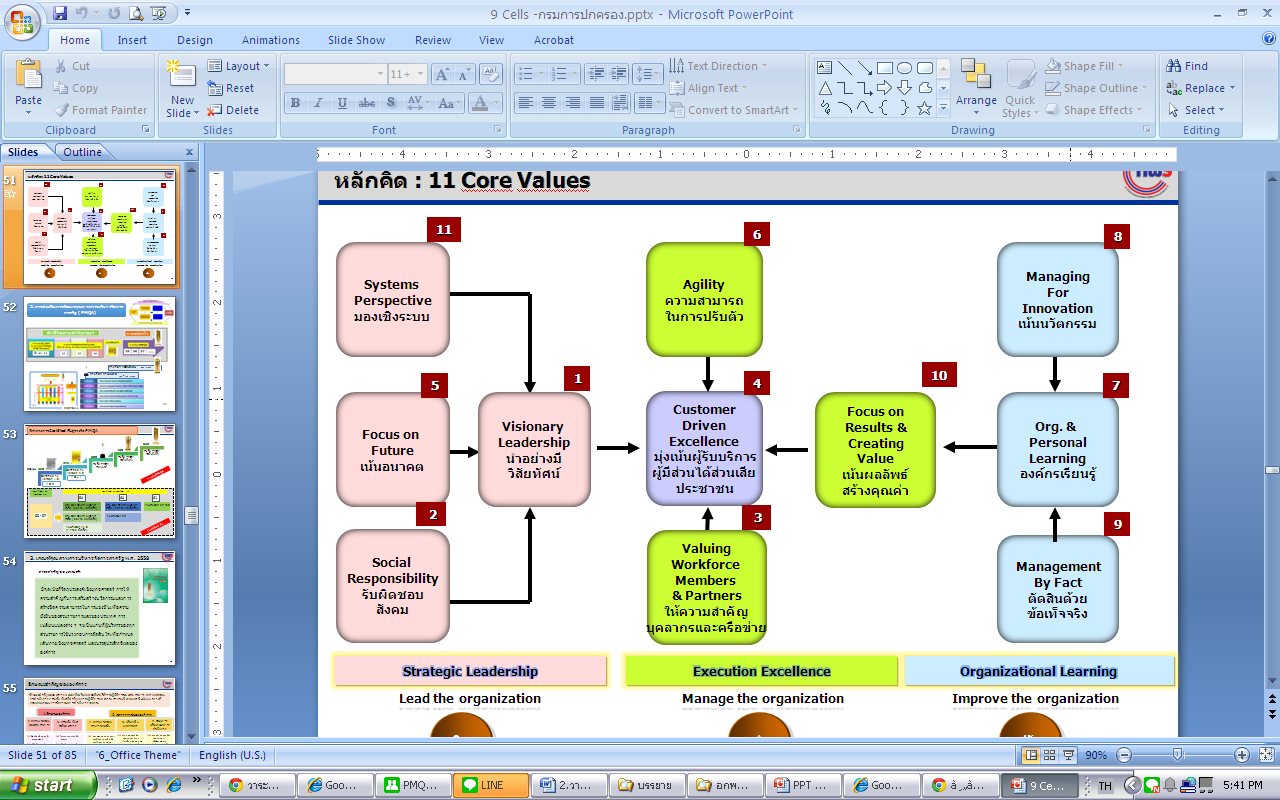 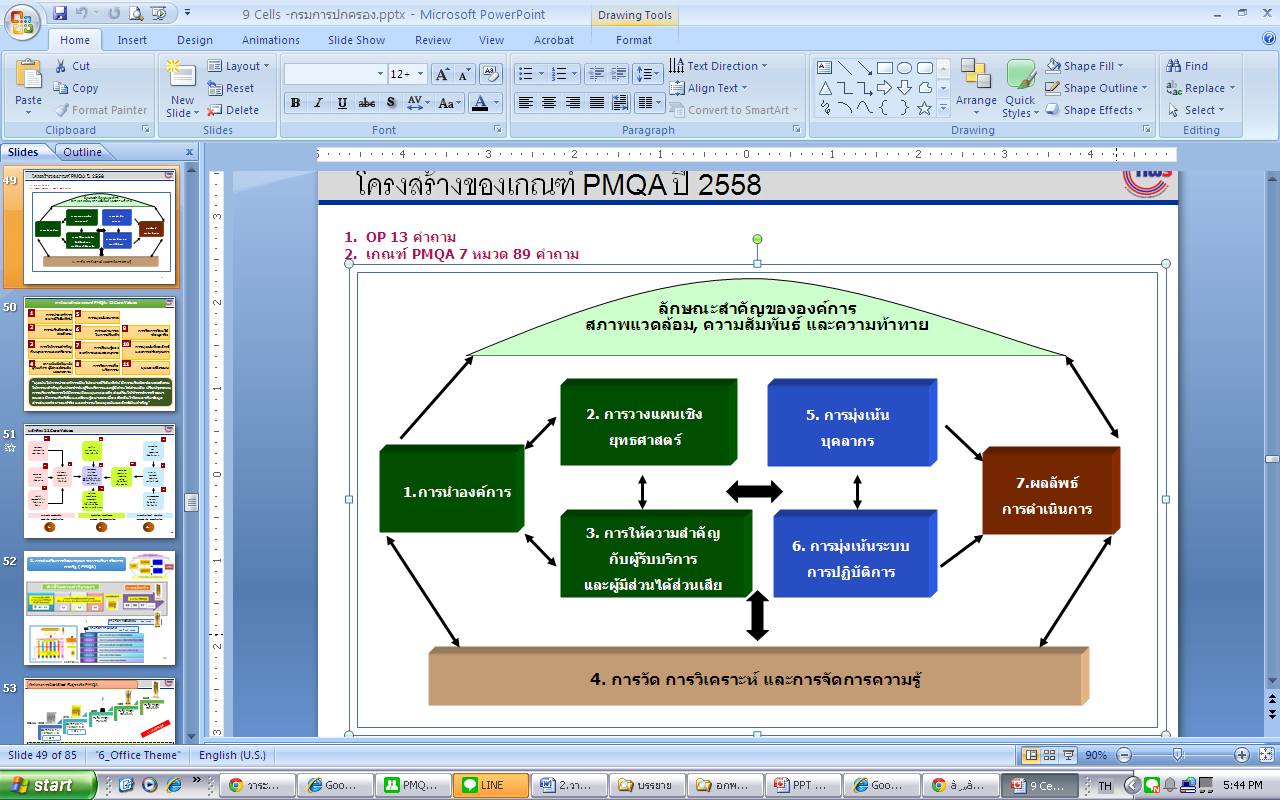 ให้ความสำคัญกับการพัฒนาที่มีความต่อเนื่องจากเกณฑ์คุณภาพการบริหารจัดการภาครัฐระดับพื้นฐานเดิม 
มีแนวทางยกระดับการพัฒนาที่สอดคล้องและนำไปสู่แนวทางของเกณฑ์ PMQA พ.ศ. 2558
ปรับ เพื่อลดจำนวนประเด็นการพิจารณาในรายละเอียด โดยปรับการประเมินจากเดิม คือ แบบ “ADLI”  เป็น “ADLI/R”
ปรับโครงสร้างประเด็นข้อคำถาม จากเดิม 44 รหัส เป็น 31 รหัส
ความแตกต่างระหว่างเกณฑ์ Certified FL ปี พ.ศ. 2555 และ ฉบับที่ 2
3 Concept เดิม 
เน้น Change  Management +  Innovation
เกณฑ์การให้คะแนน
เทียบจากเกณฑ์รางวัล PMQA 1,000 คะแนน
275 คะแนน
250 คะแนน
เกณฑ์ Cer. FL ปี 55
เกณฑ์ Cer. FL v2.0
ADLI/R
(เน้น early result)
ADLI
31 รหัส
44 รหัส
1) Systematic
2) Sustainable 
3) Measurable
แนวทางการประเมิน
โครงสร้างคำถาม (จำนวนรหัส)
แนวคิดดำเนินการ
(Concept)
1
2
3
4
12
หมวด 1 การนำองค์การ
มุ่งเน้นวิธีการที่ผู้บริหารชี้นำและกำหนดวิสัยทัศน์ ค่านิยม และผลการดำเนินการที่คาดหวังขององค์การ และขับเคลื่อนผลักดันให้องค์การมีผลการดำเนินงานอย่างยั่งยืน โดยให้ความสำคัญกับการสื่อสาร สร้างบรรยากาศที่ส่งเสริมให้เกิดพฤติกรรมการดำเนินการที่มีจริยธรรมและผลการดำเนินการที่ดี รวมถึงระบบการกำกับดูแลตนเองที่ดี และความรับผิดชอบต่อสังคม
13
หมวด 2 การวางแผนเชิงยุทธศาสตร์
เพื่อให้ส่วนราชการสามารถวางแผนยุทธศาสตร์ที่มีประสิทธิภาพ กำหนดกลยุทธ์ที่ตอบสนองความท้าทายเชิงกลยุทธ์  โดยใช้ประโยชน์จากความได้เปรียบเชิงกลยุทธ์ และโอกาสเชิงกลยุทธ์รวมถึงการตัดสินใจเรื่องระบบงานที่สำคัญ ในการบรรลุเป้าหมายขององค์การ
14
หมวด 3 การมุ่งเน้นผู้รับบริการและผู้มีส่วนได้ส่วนเสีย
เพื่อให้ส่วนราชการสามารถกำหนดวิธีการที่ใช้รับฟังเสียงของผู้รับบริการและผู้มีส่วนได้ส่วนเสีย เชื่อมโยงกับยุทธศาสตร์ของของส่วนราชการ เพื่อความสำเร็จระยะยาว รวมทั้งวิธีการในการค้นหาสารสนเทศของผู้รับบริการและผู้มีส่วนได้ส่วนเสีย การสร้างความสัมพันธ์ และการใช้สารสนเทศเกี่ยวกับผู้รับบริการและผู้มีส่วนได้ส่วนเสียในการปรับปรุงและค้นหาโอกาสในการสร้างนวัตกรรม เพื่อสร้างความผูกพันและความสัมพันธ์ที่ดีกับผู้รับบริการและผู้มีส่วนได้ส่วนเสีย
15
หมวด 4 การวัด การวิเคราะห์ และการจัดการความรู้
เพื่อให้ส่วนราชการสามารถใช้ข้อมูลและสารสนเทศในทุกระดับและทุกส่วนขององค์การมาใช้วัด วิเคราะห์ ทบทวนและปรับปรุงผลการดำเนินการขององค์การ รวมทั้งเพื่อให้ส่วนราชการใช้ข้อมูลเชิงเปรียบเทียบและข้อมูลเกี่ยวกับผู้รับบริการและผู้มีส่วนได้ส่วนเสียเพื่อสนับสนุนการตัดสินใจในทุกระดับ เกิดการแก้ปัญหาที่มีประสิทธิภาพ และการเรียนรู้จนเกิดแนวทางการปฏิบัติที่เป็นเลิศ
16
หมวด 5 การมุ่งเน้นบุคลากร
เพื่อให้ส่วนราชการสามารถประเมินความต้องการด้านความสามารถและอัตรากำลัง เพื่อสร้างสภาพแวดล้อมของบุคลากรที่ก่อให้เกิดผลการดำเนินการที่ดี สร้างความผูกพัน การบริหารจัดการและพัฒนาบุคลากรภายในองค์การ รวมถึงการนำศักยภาพของบุคลากรมาใช้อย่างเต็มที่ให้สอดคล้องไปในทางเดียวกันกับพันธกิจ กลยุทธ์ และแผนปฏิบัติการขององค์การ
17
หมวด 6 การมุ่งเน้นระบบปฏิบัติการ
เพื่อให้ส่วนราชการสามารถออกแบบ จัดการ ปรับปรุงผลผลิต บริการ และกระบวนการทำงานทั่วทั้งองค์การ ให้เกิดประสิทธิผลของการปฏิบัติงานและสามารถส่งมอบผลผลิตแก่ผู้รับบริการและผู้มีส่วนได้ส่วนเสีย เพื่อให้องค์การประสบความสำเร็จอย่างยั่งยืน
18
www.opdc.go.th